Peregrine Website 2.5 Development Review
22 December 2020
Specific Content Roadmap
Quotable Quotes
Site Map (Main Menu)
Peregrine Website 2.0 Deployment Strategy (AviaGlobal Group / Peregrine Proprietary)
21 December 2020
2
Site Map (Call to Action Buttons)
Peregrine Website 2.0 Deployment Strategy (AviaGlobal Group / Peregrine Proprietary)
21 December 2020
3
OUR MISSION STATEMENT
Provide end-to-end FAA-approved STC solutions for our customer/partner network using trusted avionics, aircraft systems and equipment and proven FAA certification methods
Our Approach
“We provide engineered solutions to wide range of certification and installation projects using an optimum mix of internal skills, trusted collaborative resources and over a decade of experience with the FAA and our ACO.” – David Rankin, president, Peregrine
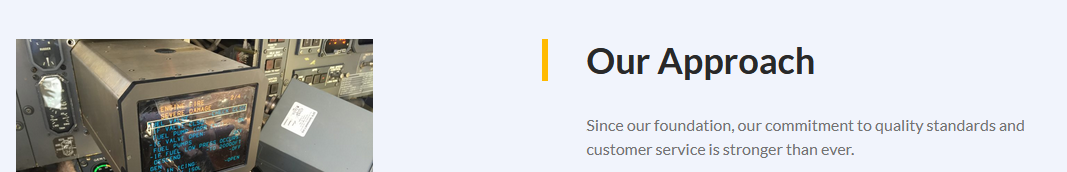 “No matter the complexity, we are eager to deliver solutions to manufacturers, shops and operators for the best value.”– David Rankin, president, Peregrine
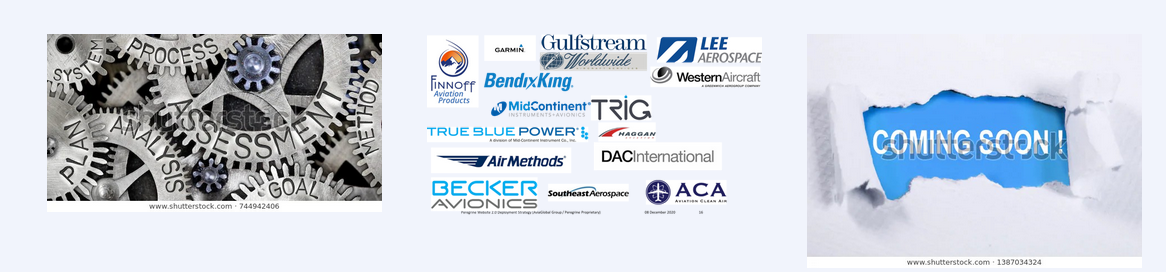 Peregrine Website 2.0 Deployment Strategy (AviaGlobal Group / Peregrine Proprietary)
21 December 2020
4
Installation & Certification
“We work to build a collaborative relationship with our customers and continually seek to improve our value to deliver work product though the certification process in the most efficient approach available.”– David Rankin, president, Peregrine
Breadth of Expertise
“Whether certifying the installation of an LRU or engineering a complete cockpit retrofit, we have the experience to meet your unique requirements.”– David Rankin, president, Peregrine
Peregrine Website 2.0 Deployment Strategy (AviaGlobal Group / Peregrine Proprietary)
21 December 2020
5
Airframe OEMs
“Aircraft OEMs look to partner with Peregrine to provide an efficient route to tackle unique projects.”– David Rankin, president, Peregrine
Equipment OEMs
“Manufacturers of avionics and systems can depend on Peregrine to carry their products ‘across the certification finish line’. Whether this is to an initial or adjacent market, we can increase the applicability of your systems into an expanded marketplace”– David Rankin, president, Peregrine
Part 145 Repair Stations
“Repair Stations often do not have STC experience or the bandwidth to tackle a new project. With Peregrine as your partner, we can deliver STCs and engineered installation documentation to improve and increase the value and range of your customer service.”– David Rankin, president, Peregrine
Peregrine Website 2.0 Deployment Strategy (AviaGlobal Group / Peregrine Proprietary)
21 December 2020
6
SLIDE 14
Program Management
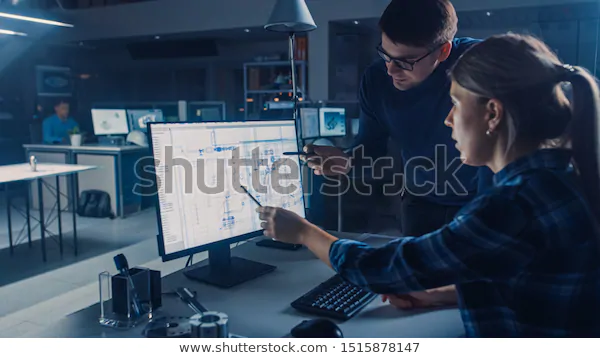 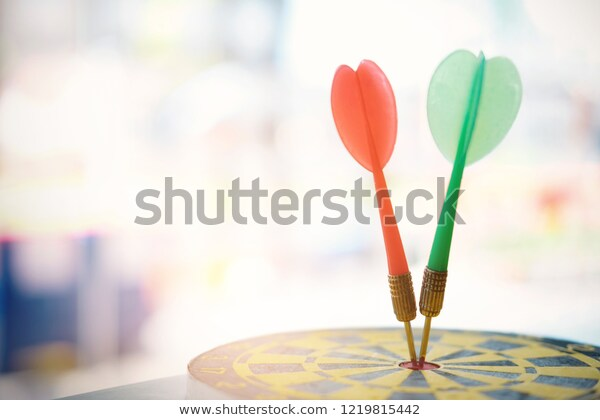 Requirements Capture
Scope Statement
Critical Success Factors
Deliverables Definition
Work Breakdown Structure
Schedule & Budget
Quality & Resources Plan

We have the experience and capability to efficiently deliver and manage complex programs. We have effective, practical working relationships with certification authorities, aviation customers and end users and understand their unique needs and our experience guides the development of the most cost-effective program solutions
Fundamentals Mastery
Applied Experience
Consistency
Rigorous Requirements Capture
Due Diligence
Detailed, Collaborative Client Interface
Outcome-Driven Flexibility

With a staff of experienced engineers, DERs and a network of experts to supplement our capabilities, the execution of our customer’s program can be assured of the best value, on-time and on-budget with the outcome that will exceed expectations.
Peregrine Website 2.0 Deployment Strategy (AviaGlobal Group / Peregrine Proprietary)
21 December 2020
7
SLIDE 16
Installation and Certification
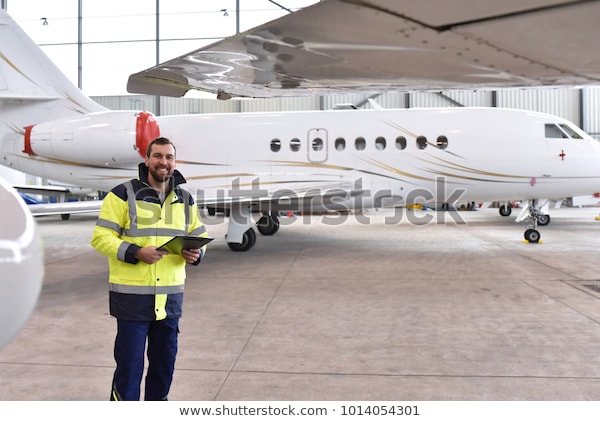 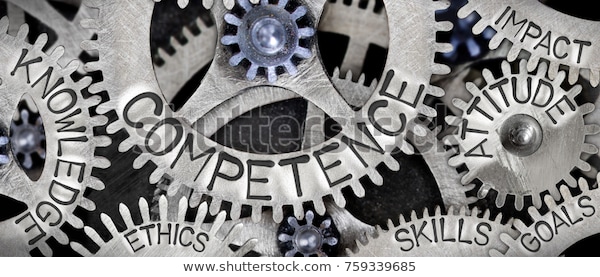 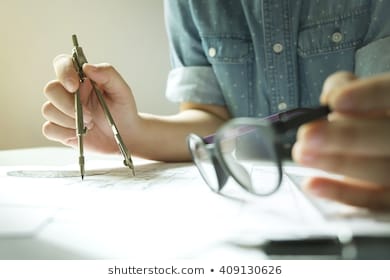 Organization Designation Approval (ODA)
Electrical/ Systems DER Support
Access to partner specialists

We have the experience and capability to deliver and manage complex programs with minimal overhead. We are used to working with certification authorities, aviation customers and end users and understand their unique needs and our experience guides the development of the most cost-effective program solutions
First pass competency 
Comprehensive results
Multiplier effect 
Efficient program process

Peregrine clients quickly achieve stretch goals & objectives with Peregrine’s commitment to the mantra of “done right the first time.”

With success leading to success, a long term relationship with Peregrine can yield long-term high-value results.
Peregrine Website 2.0 Deployment Strategy (AviaGlobal Group / Peregrine Proprietary)
21 December 2020
8
SLIDE 18
Extensive Market Focus
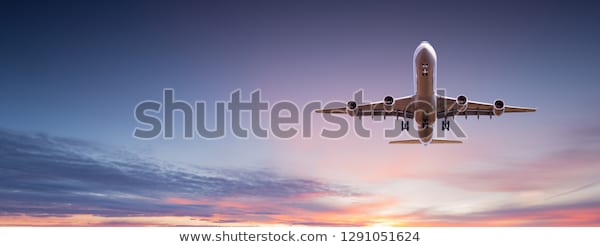 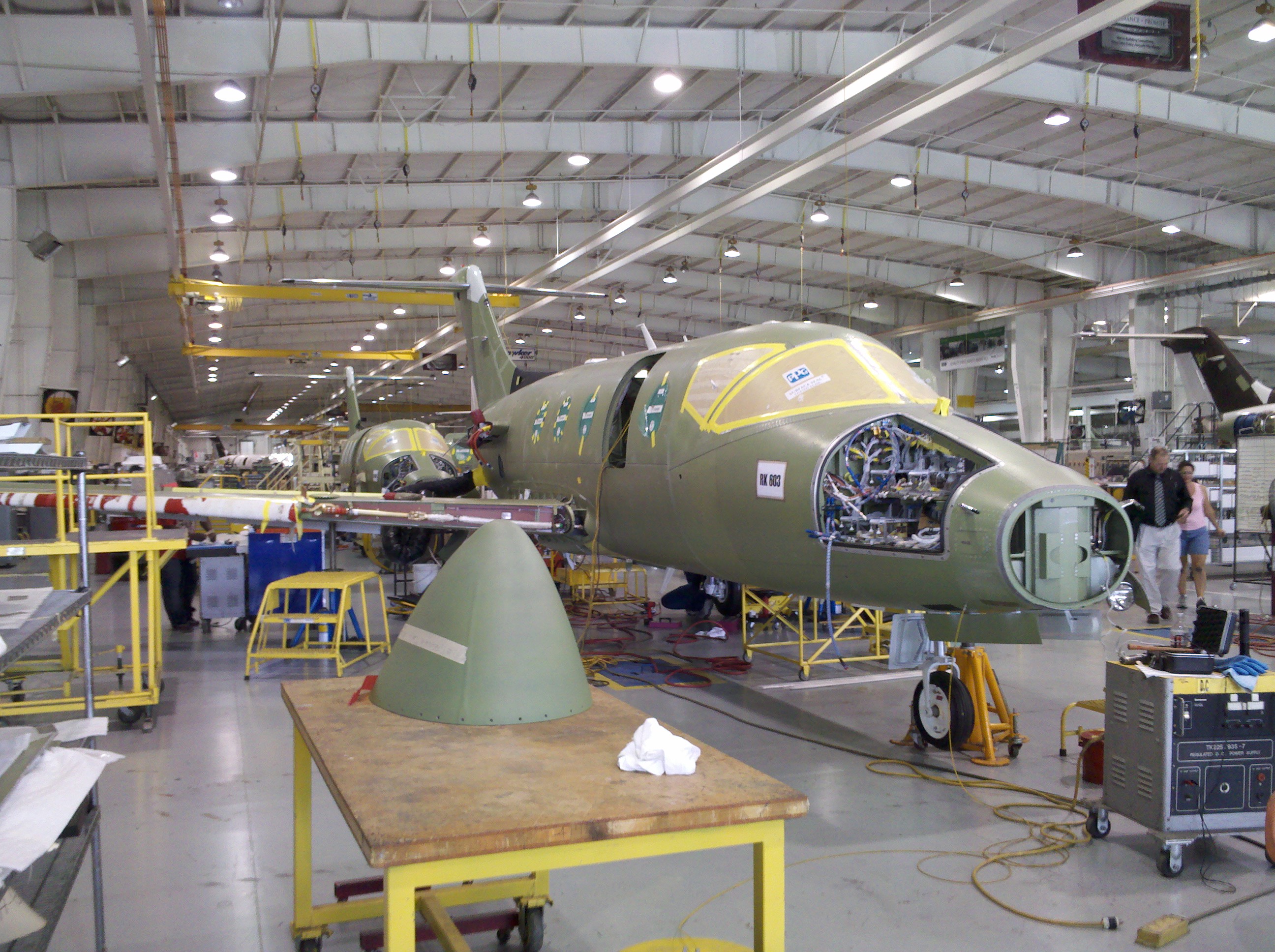 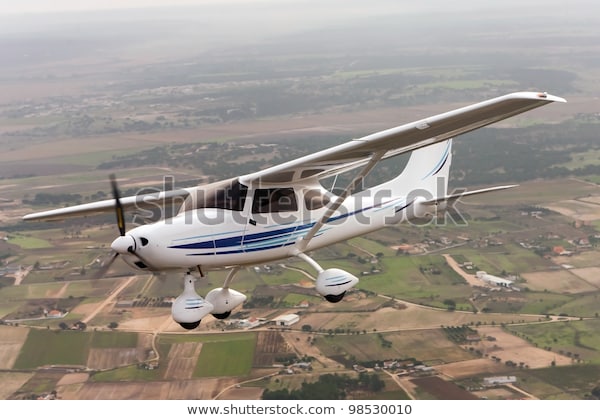 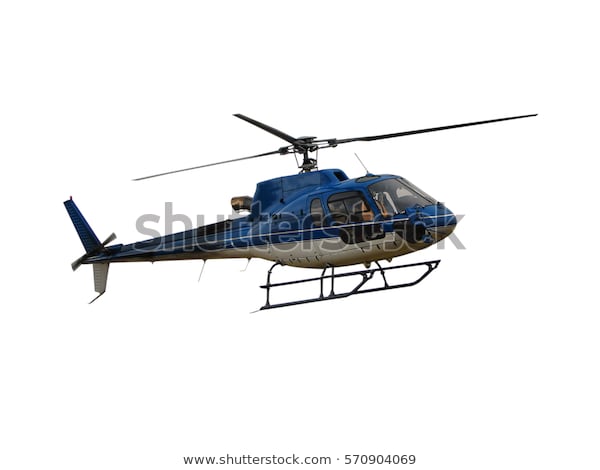 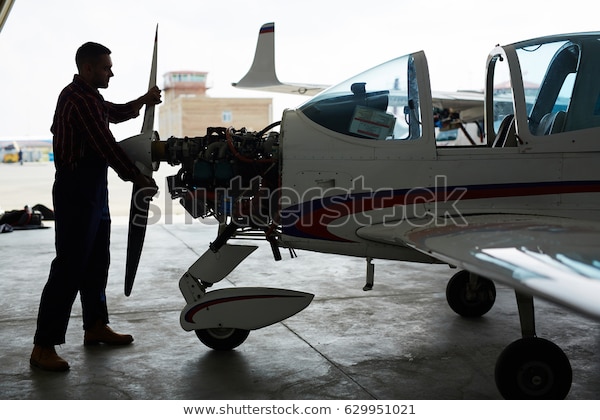 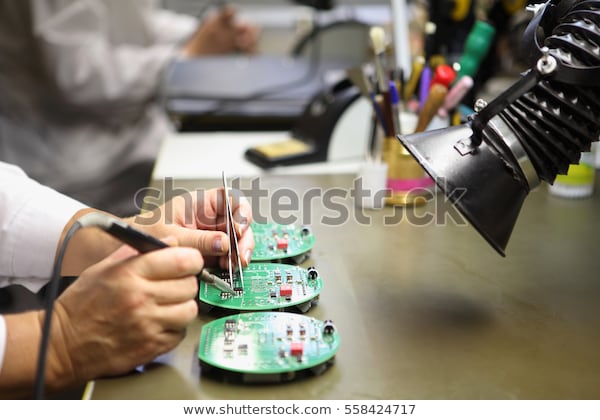 Peregrine has developed engineering solutions for business, general aviation, commercial air transport and rotorcraft markets
Whether you manufacture aircraft, avionics, accessories or repair any of these, Peregrine can develop certification solutions for your unique needs
Peregrine Website 2.0 Deployment Strategy (AviaGlobal Group / Peregrine Proprietary)
21 December 2020
9
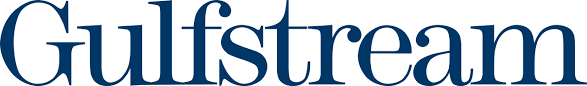 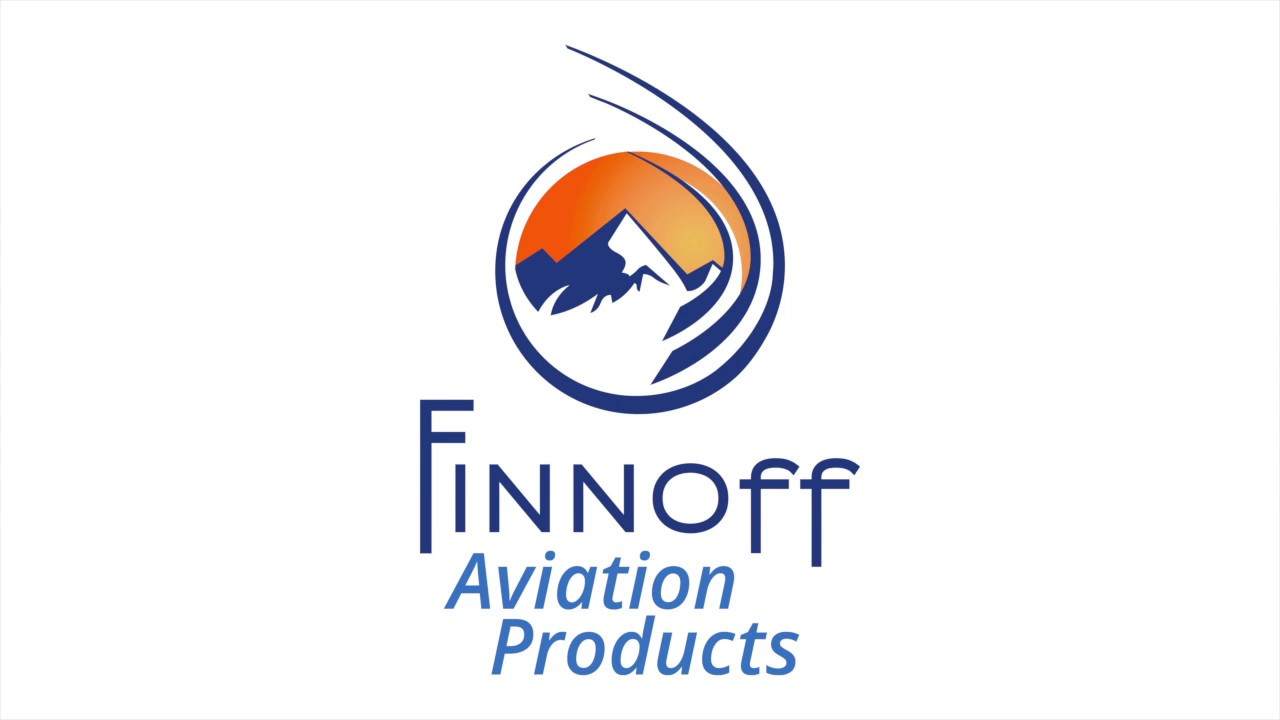 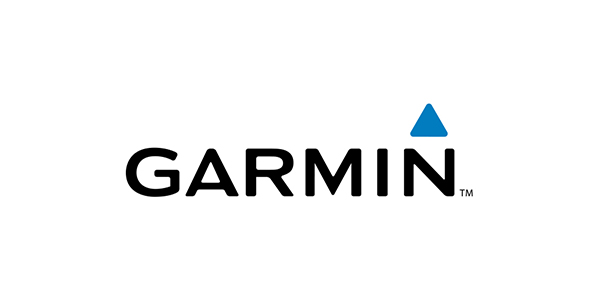 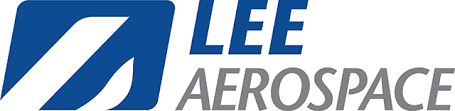 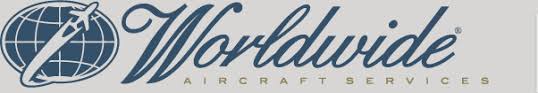 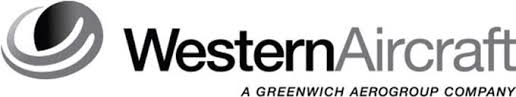 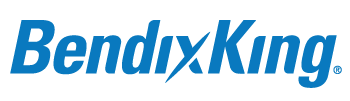 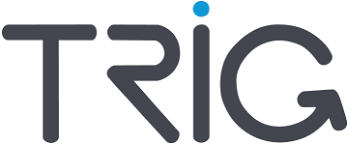 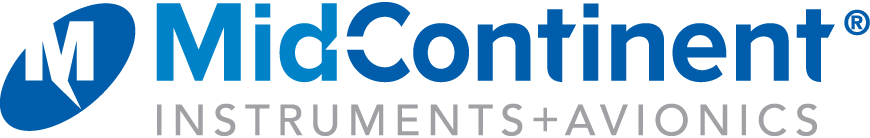 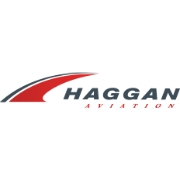 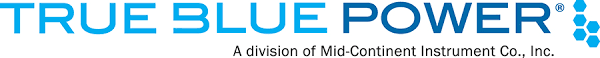 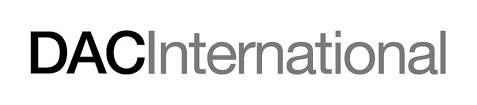 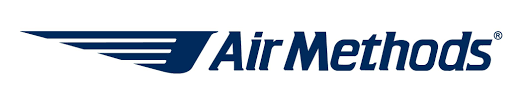 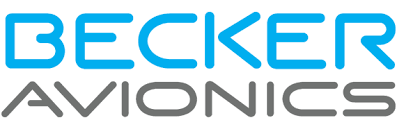 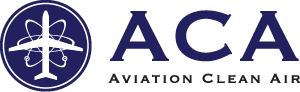 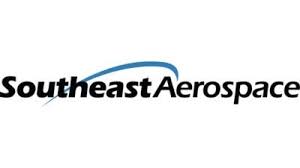 Peregrine Website 2.0 Deployment Strategy (AviaGlobal Group / Peregrine Proprietary)
21 December 2020
10
SLIDE 21
Extensive Market Focus
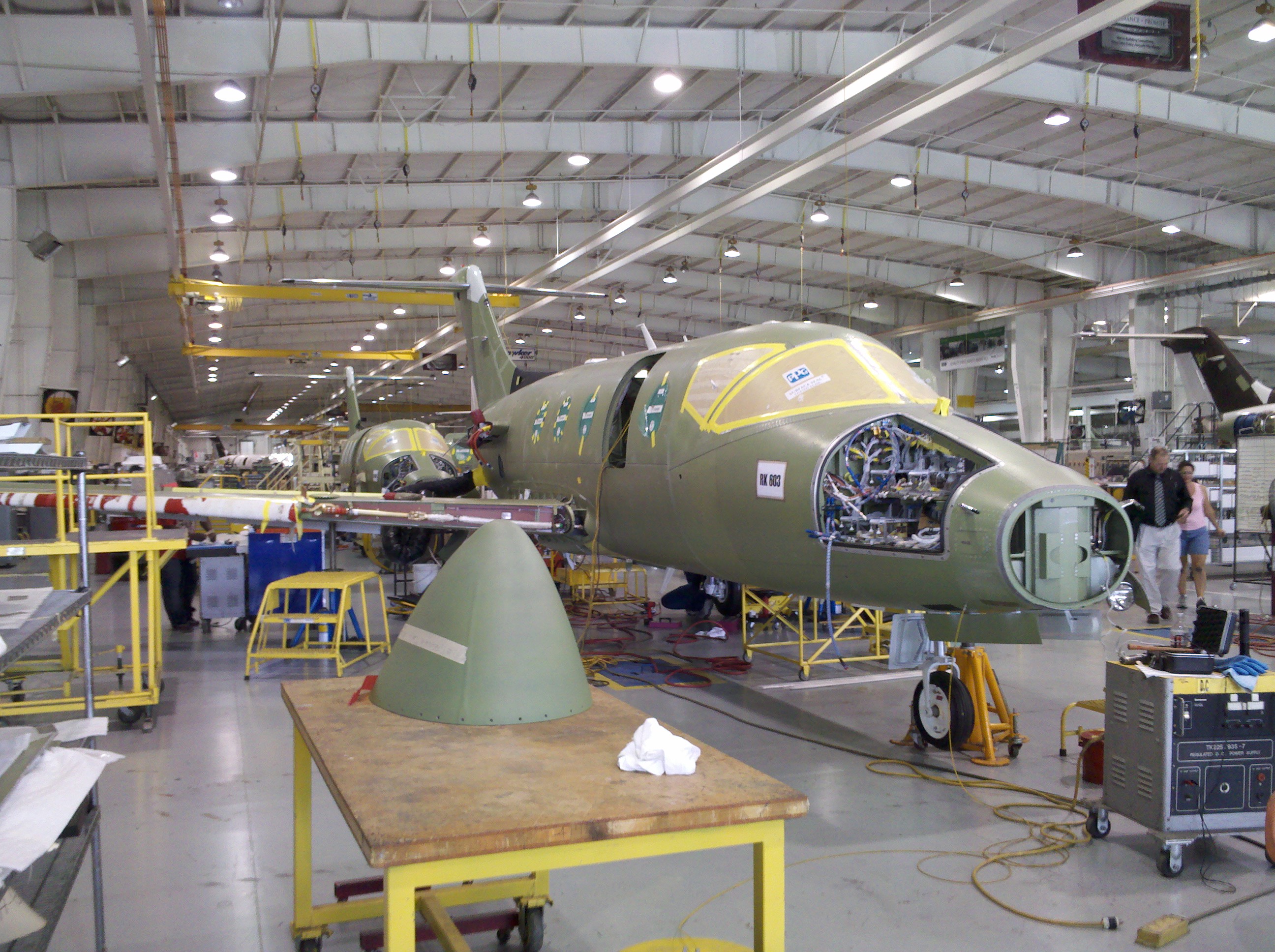 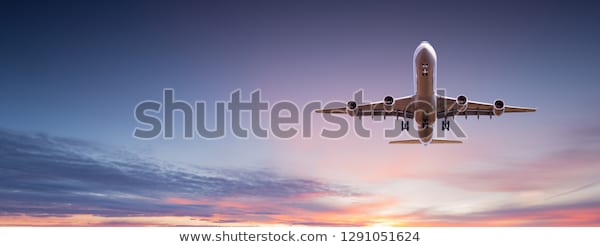 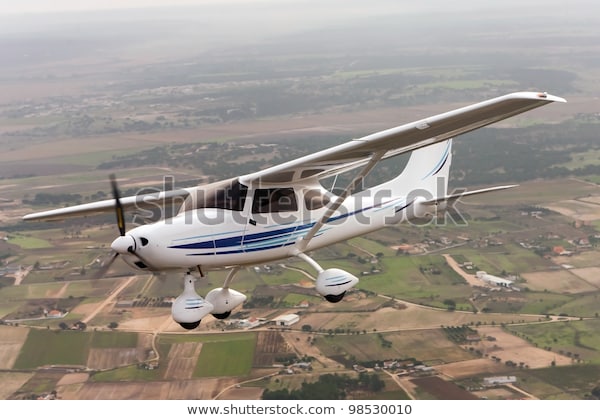 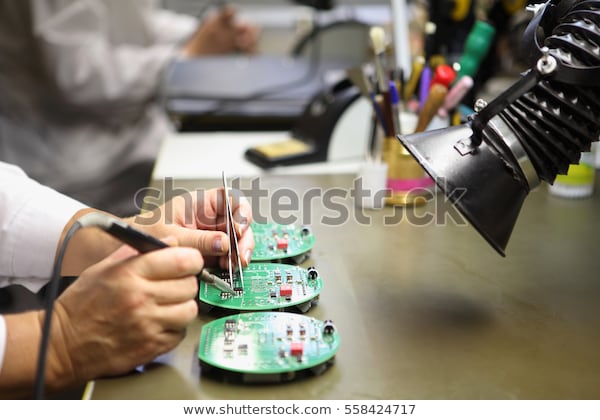 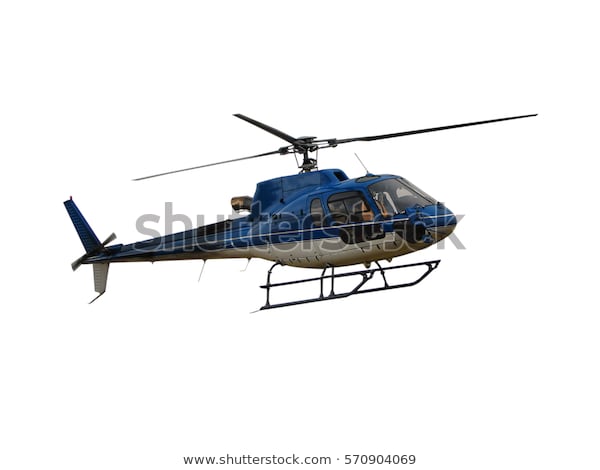 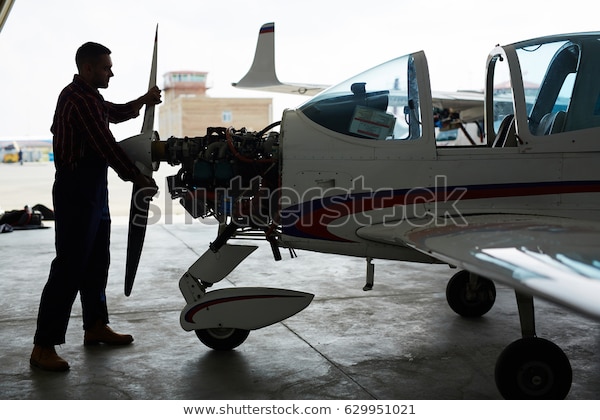 Peregrine engineering solutions:

Commercial Air transport:
Lorem
Ipsum
Rotorcraft:
ADS-B solutions
General and Business Aviation
ADS-B solutions
Nav/Comm 
LiIon Battery installations
Flight control improvements
Total Cockpit updates
Peregrine engineering solutions:

Aircraft OEMs:
Lorem
Flight control improvements
Ipsum
Avionics OEMs:
ADS-B, Nav Comm STCs
Part 145 Repair Stations
ADS-B STCs
Nav/Comm STCs
Total Cockpit update STCs
Peregrine Website 2.0 Deployment Strategy (AviaGlobal Group / Peregrine Proprietary)
21 December 2020
11
SLIDE 23
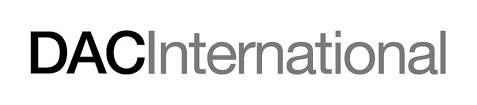 Replacement of Honeywell (formerly Sperry) ED-800 cathode ray tube (CRT) display, part number 7003110-90 I or 7003110-902, with Esterline CMC Electronics CMA-6800 multi-purpose liquid crystal display (LCD),
Replacement of obsolete CRT displays with multipurpose LCD devices
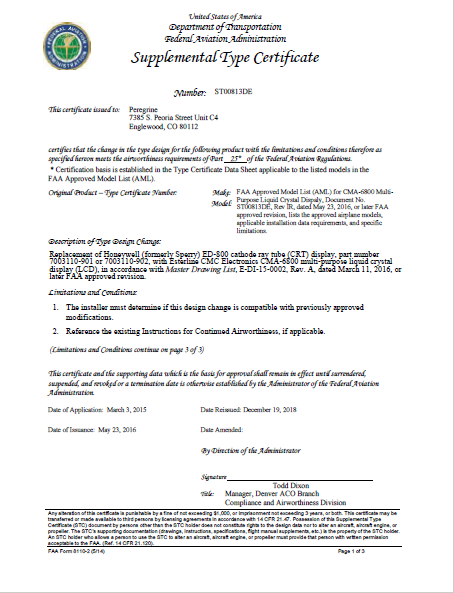 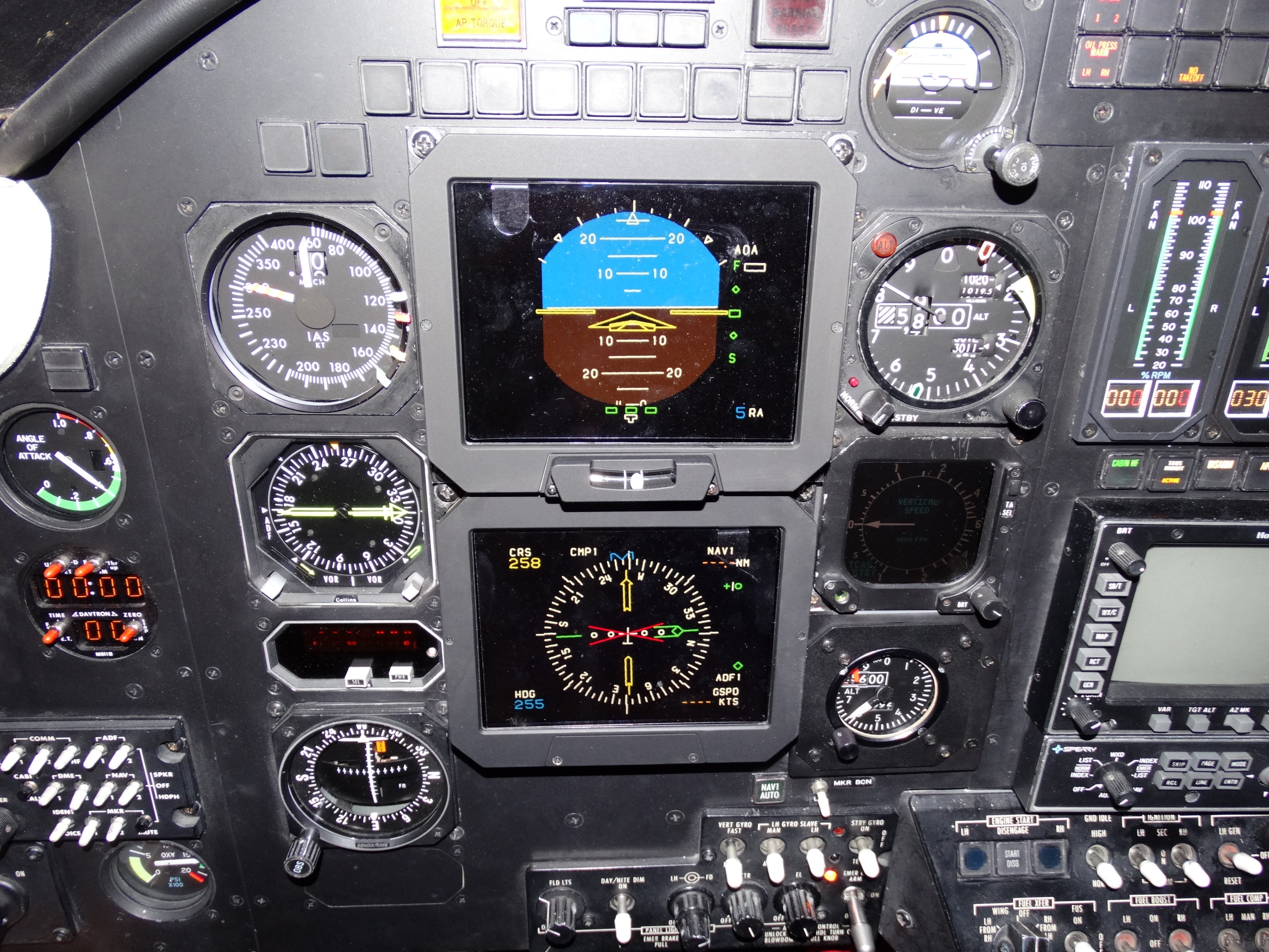 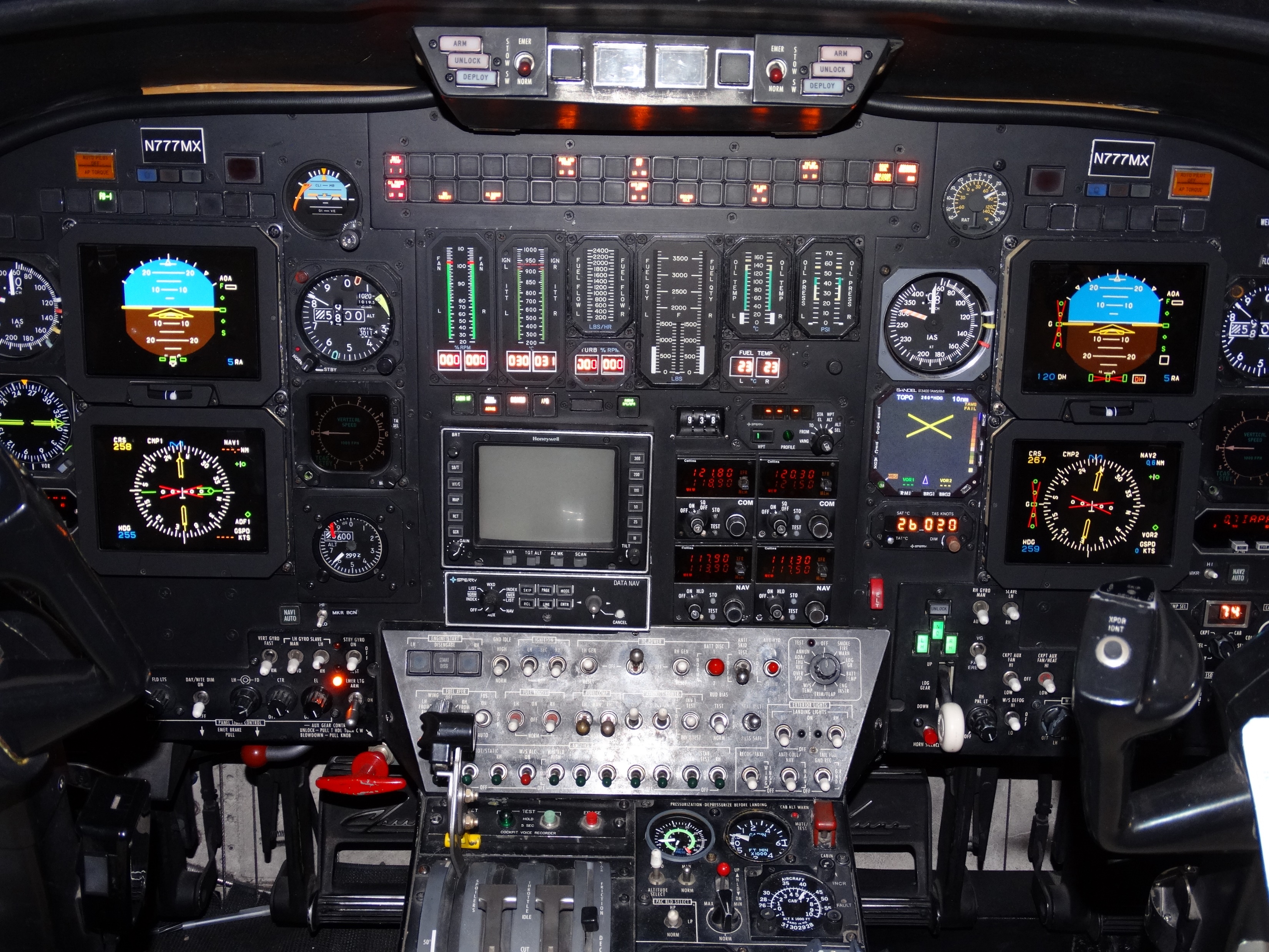 Peregrine Website 2.0 Deployment Strategy (AviaGlobal Group / Peregrine Proprietary)
21 December 2020
12
SLIDE 24
On behalf of Worldwide Aircraft Services, Peregrine completed a supplemental type certificate (STC), ST00895DE, installing the Garmin G700 TXi Avionics Suite in the Embraer EMB-120 ‘Brasilia’ series aircraft. This state‑of‑the‑art, fully integrated flight deck increases situational awareness and efficiency, resolving obsolescence and dispatch reliability concerns for operators of this popular turboprop aircraft, while reducing total operating costs.
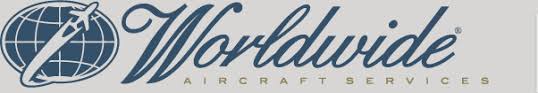 First glass cockpit retrofit for EMB-120
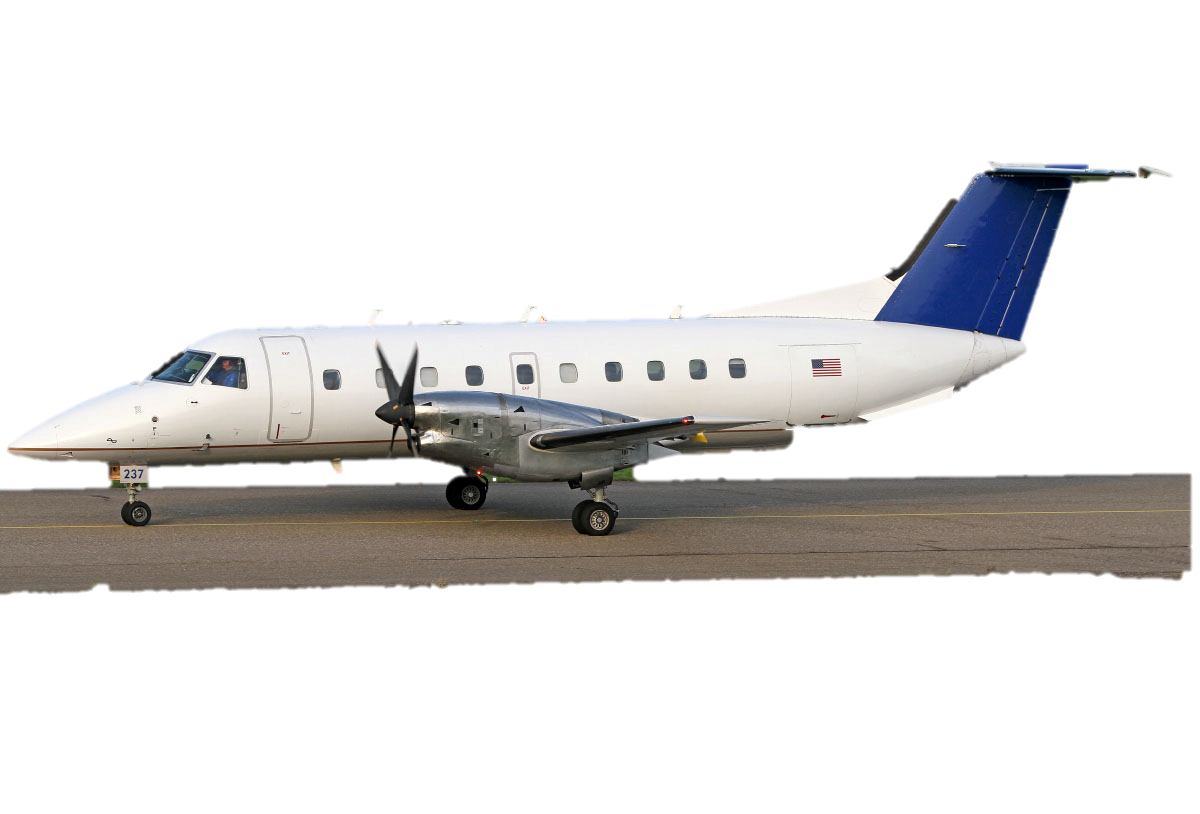 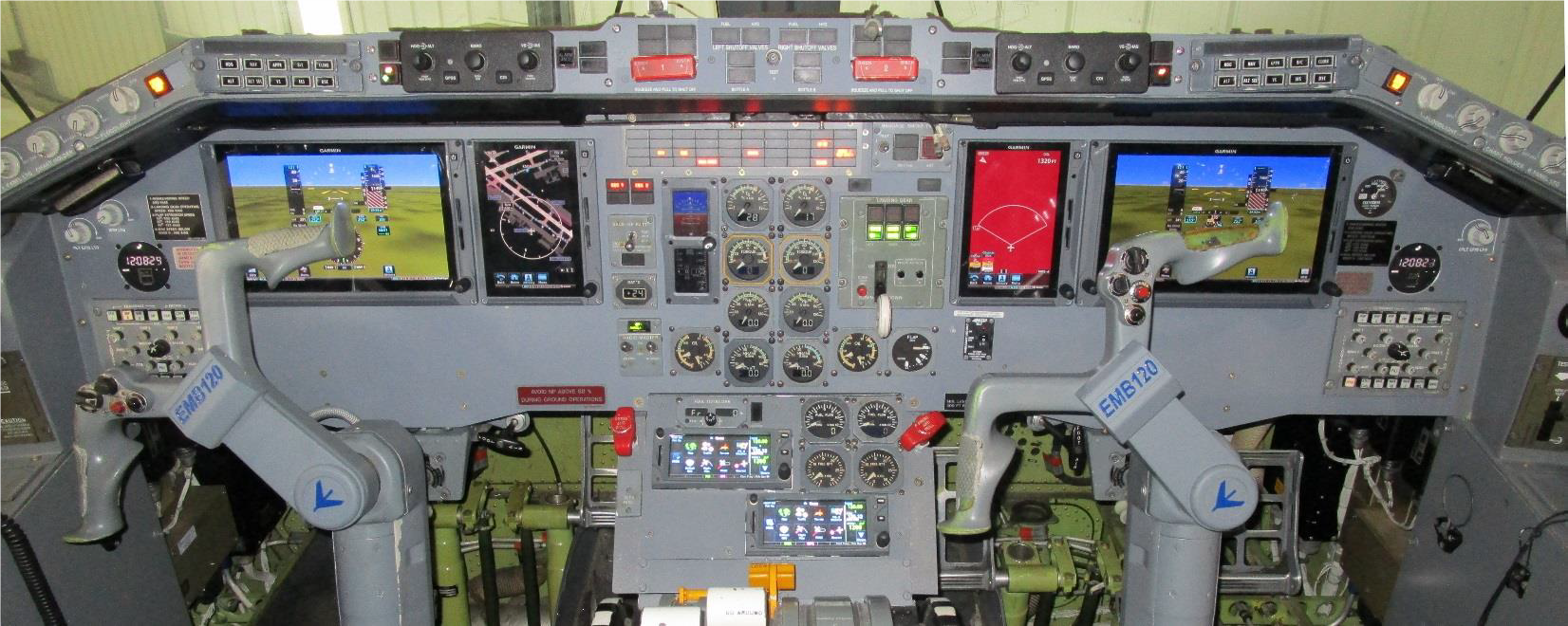 The overall system features a Four Screen PFD/MFD Garmin G700 TXi System with dual, 10.6” primary flight displays with moving map and dual 7” Multi-Function Displays with Chartview.   This installation also installs dual GTN 650s, GRS 79 AHRS, GDC 72 ADCs, GWX 75 Weather Radar, GTS 855 TCAS I and GTX 345R Mode S ES/ADS‑B transponders. The STC also incorporates a Mid-Continent MD302 Standby Attitude Module
Peregrine Website 2.0 Deployment Strategy (AviaGlobal Group / Peregrine Proprietary)
21 December 2020
13
SLIDE 25
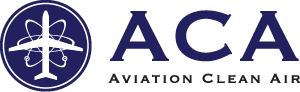 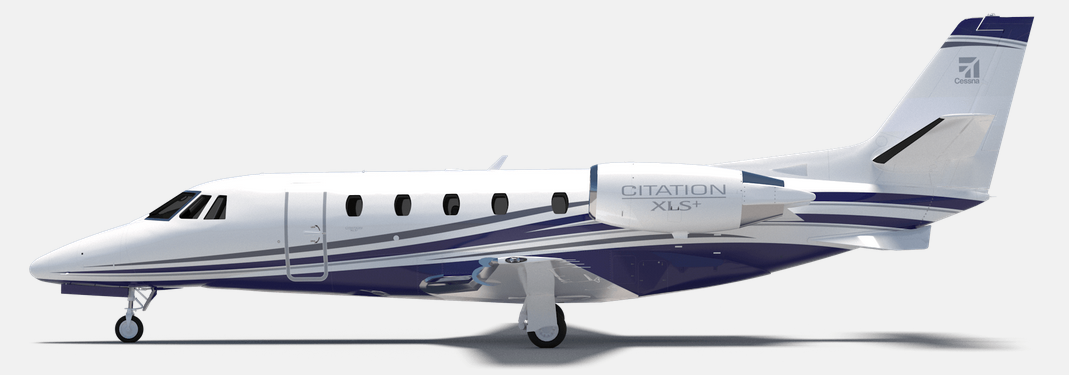 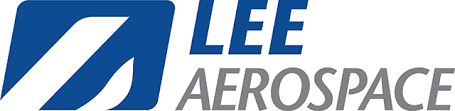 ACA System
COVID-19 elimination system for business aircraft using ACA ionizing technology
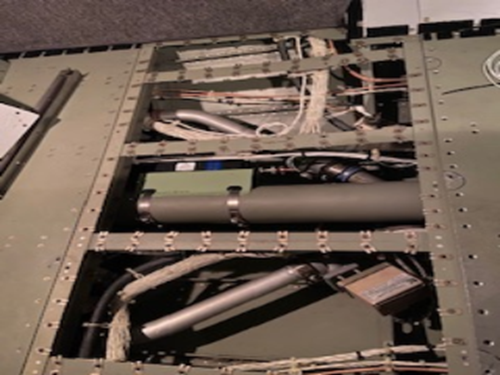 ACA needle point bipolar ionization system (NPBI™ ) system installed in fresh air duct feeding the cockpit and cabin of the aircraft

In other aircraft, one unit would be installed per ECS pack or source of fresh air feeding the cabin and cockpit.
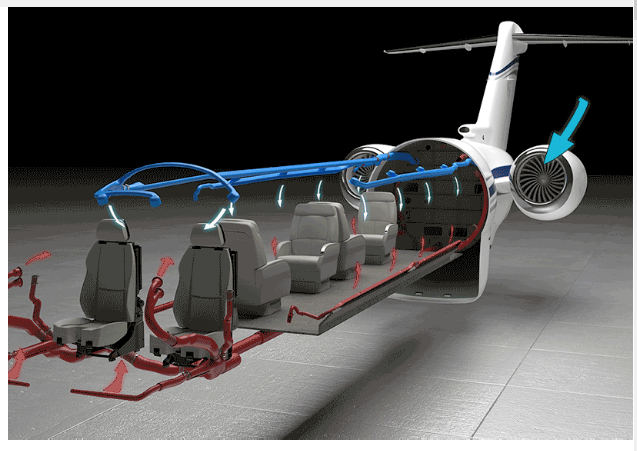 The ACA units are a proactive air and surface purification technology installed in the aircraft environmental control system ductwork giving crew and passengers immediate clean, safe and healthy interior air. In addition to removing odors and allergens, its patented ionization technology kills pathogens throughout the cockpit and cabin including, but not limited to COVID 19, Bird Flu Virus (H5N1), Swine Flu Virus (H1N1), SARS Bacteria, Staph Bacteria, Mold Spores, MRSA, E.coli, T.B., C.diff, Pneumonia and more. Testing for SARS-CoV-2 (COVID-19) effectiveness validation performed by an independent laboratory demonstrates over 99% effectivity.
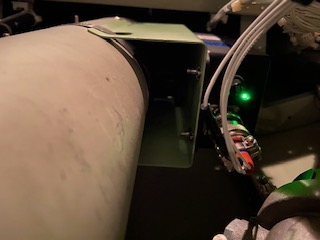 Peregrine Website 2.0 Deployment Strategy (AviaGlobal Group / Peregrine Proprietary)
21 December 2020
14
SLIDE 30
On-Time, On-Budget: The Peregrine Customer Commitment
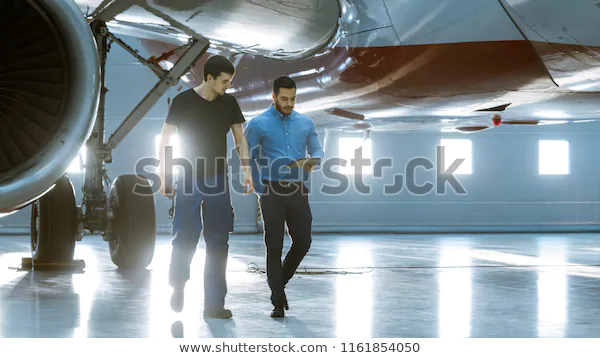 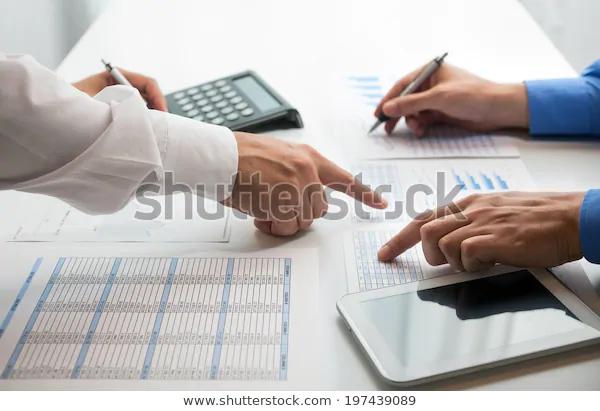 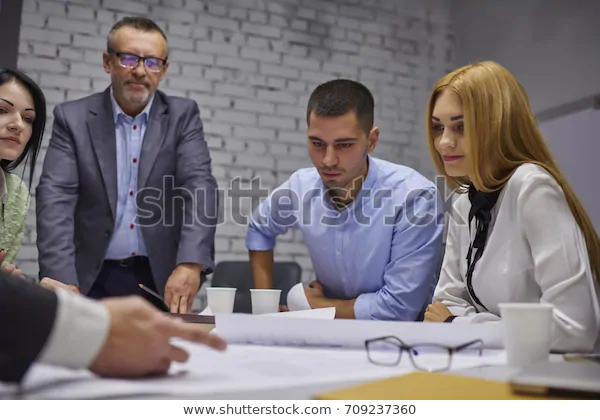 Accurate requirements capture & engineering design

The Peregrine team uses its experience to transform your program and performance requirements into an concise engineering and certification plan
Reliable program scoping & management

Using program planning tools, aviation expertise and knowledge of certification agency expectations and timelines, the Peregrine team creates a program plan designed for success and predictability
Efficient & effective program communication – no surprises

Effective, frequent and accurate communication is built into the Peregrine customer commitment. You’ll know the status of your program when we know!
Peregrine Website 2.0 Deployment Strategy (AviaGlobal Group / Peregrine Proprietary)
21 December 2020
15
Impeccable quality of work with commitments met - Peregrine delivers as promised, first time, every time
SLIDE 31
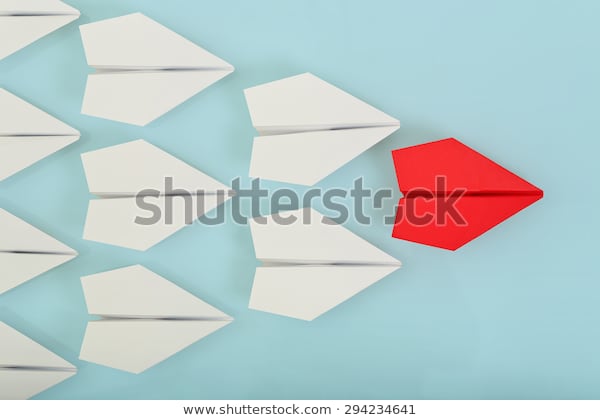 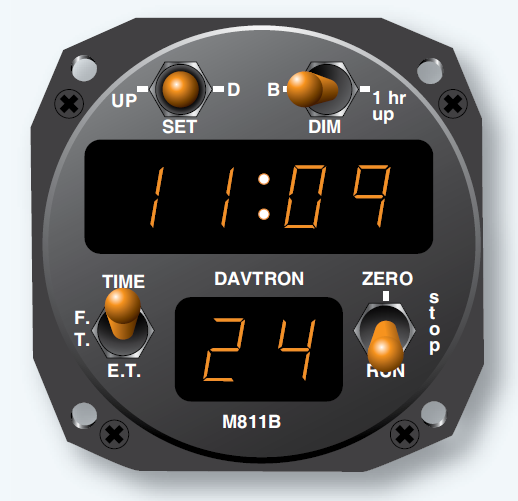 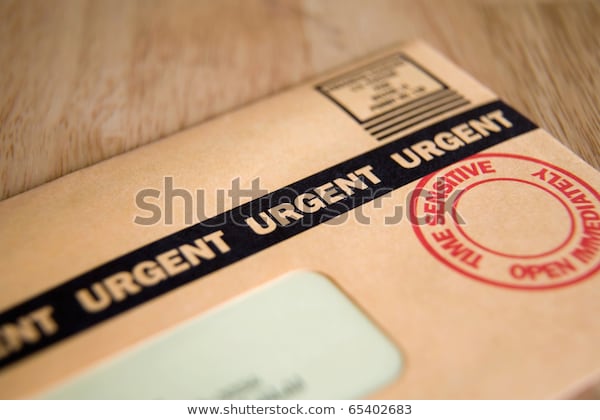 Market leading in delivered value for money

The Peregrine team offers best-in-class engineering and certification capabilities to augment your needs. Our expertise and capabilities gives you access to the highest quality engineering and predictable program outcomes to deliver the best value for your company
Delivering on schedules & commitments

We know that your customers are depending on your schedules. We commit to apply our talent and resources to meet our schedules and commitments to you.
Peregrine delivers as promised, first time, every time

We meet our promises so that our customers can meet their commitments. We look forward to being your long term, trusted engineering resource
Peregrine Website 2.0 Deployment Strategy (AviaGlobal Group / Peregrine Proprietary)
21 December 2020
16
The Peregrine Customer Commitment
SLIDE 33
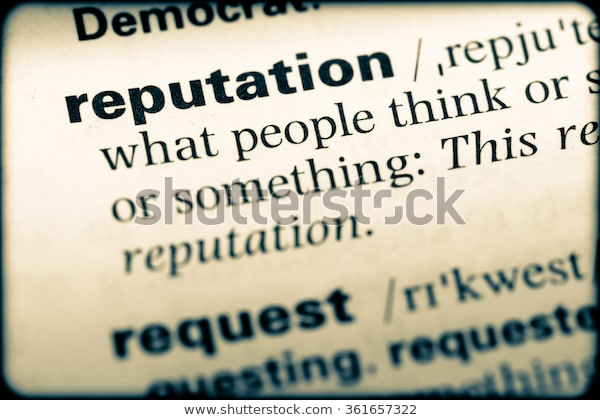 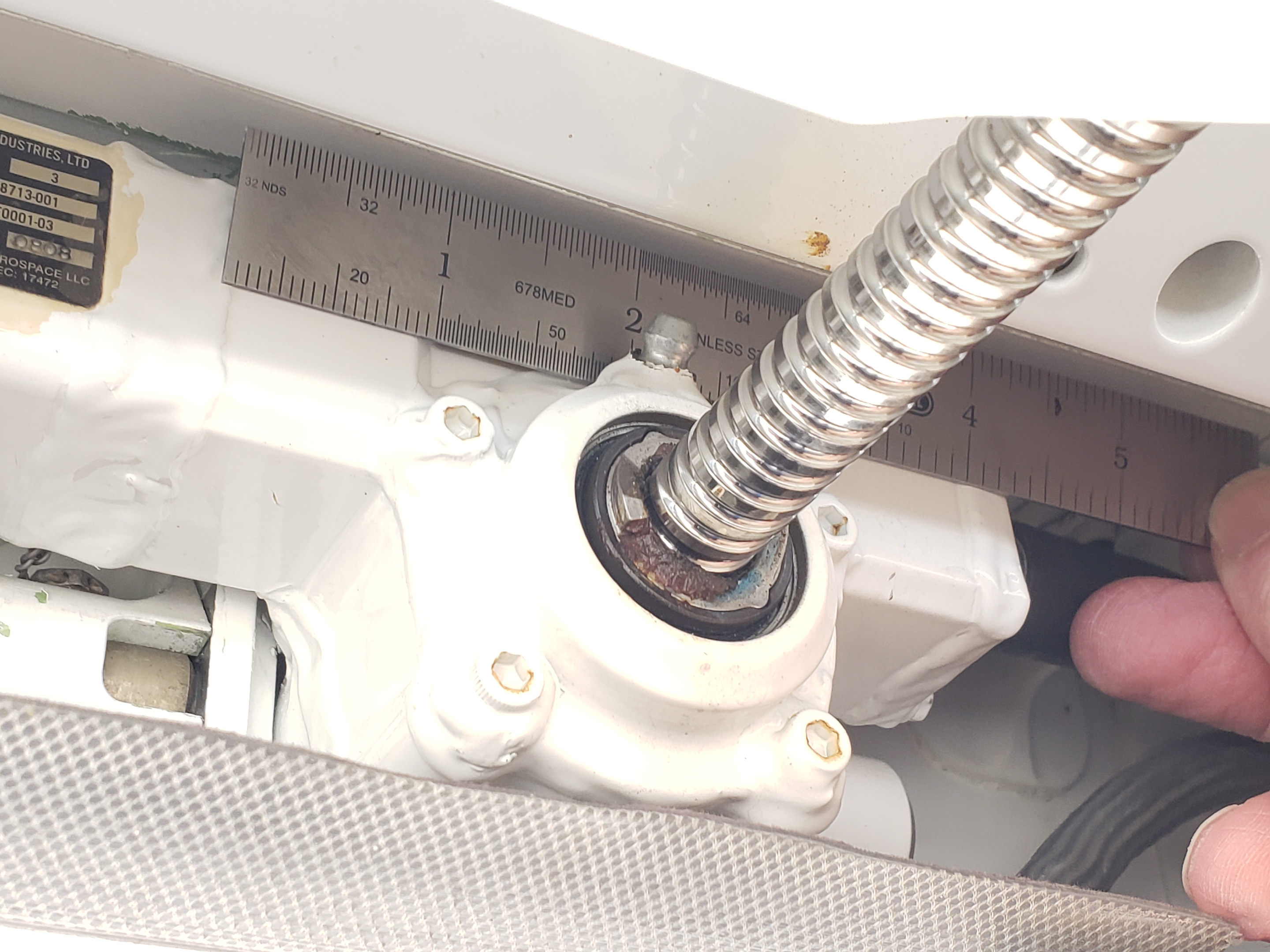 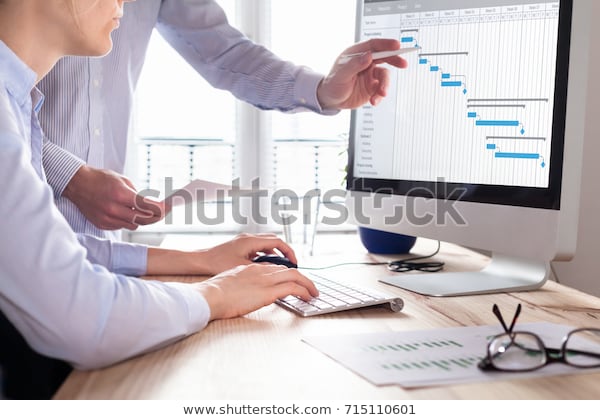 Reputation

Peregrine customers are assured by established history of quality work validated by prior customer experience. We depend on a sterling reputation with our customers, certification agencies and the quality of our commitments.
Measurable

The Peregrine body of work can be measurable by scope of STCs, PMAs and our work product. Look at our certification experience to see for yourself the range of projects and aircraft to see how our capabilities match your needs.
Defined methodology

Peregrine clients can expect an organized project based on documented processes and procedures used with success over numerous programs. Our processes match the requirements of our customers and the certification agencies that validate the work we perform on your behalf
Peregrine Website 2.0 Deployment Strategy (AviaGlobal Group / Peregrine Proprietary)
21 December 2020
17
Reliable Program Scoping & Management
SLIDE 35
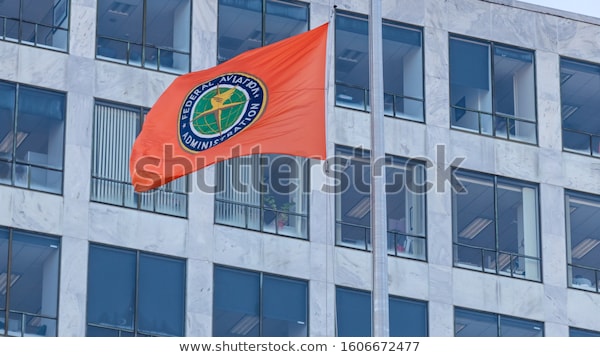 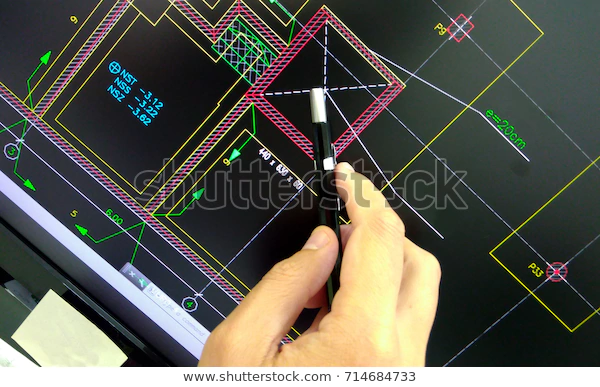 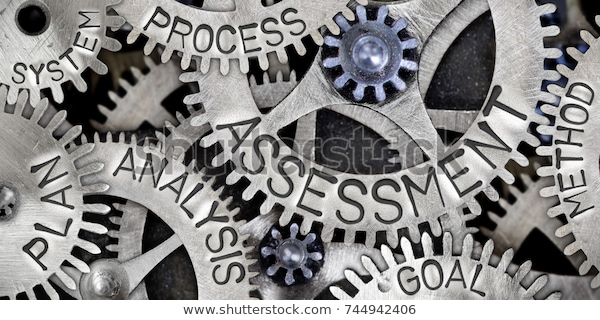 Common tools

Peregrine customers can communicate with Peregrine using industry standard tools and formats. We work to interface with you using the same tools and formats that you currently use.
Defined methodology

Peregrine clients can expect an organized project based on documented processes and procedures used with success over numerous programs. Our processes match the requirements of our customers and the certification agencies that validate the work we perform on your behalf.
Experience with FAA and ACO

Peregrine clients can expect to benefit from our understanding and confidence of FAA and ACO to streamline approval and reduces costly surprises. Not only does this apply to the FAA, but Peregrine experience includes validation with other national aviation authorities including EASA, AFAM, ANAC, CAAC and Transport Canada
Peregrine Website 2.0 Deployment Strategy (AviaGlobal Group / Peregrine Proprietary)
21 December 2020
18
Accurate Requirements Capture & Engineering Design
SLIDE 37
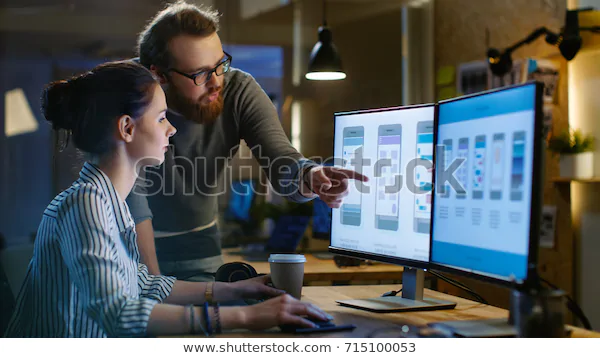 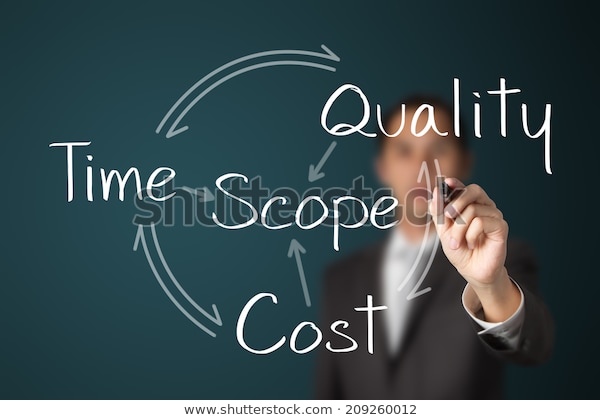 Experience-based program evaluation and schedule development

Peregrine customers can depend on accurate project scope and schedule/budget management based on Peregrine experience over multiple projects similar to customer’s needs
Project deliverable elements scoped

No only can Peregrine customers depend on experience with similar projects to ensure accurate time and budget expectations, but Peregrine understands what deliverable are required by airworthiness agencies and your customers
Peregrine Website 2.0 Deployment Strategy (AviaGlobal Group / Peregrine Proprietary)
21 December 2020
19
Professional Program Communication – No Surprises
SLIDE 39
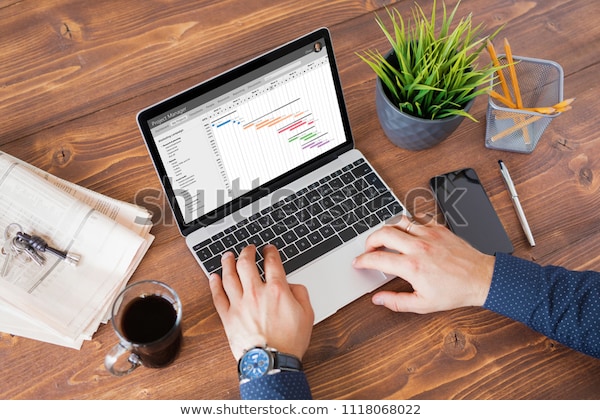 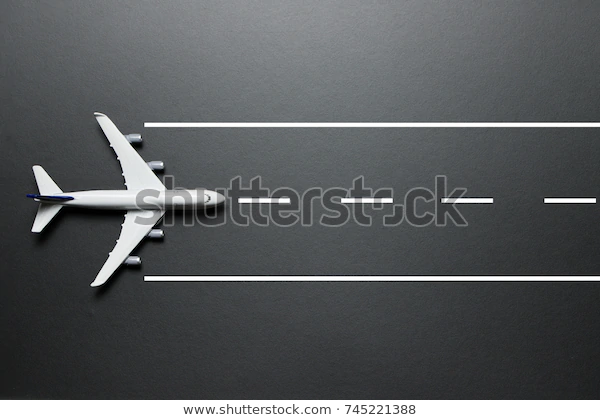 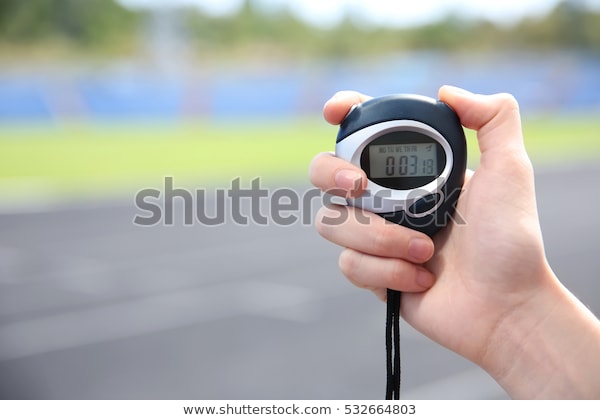 MSProject used

Peregrine customer communications use a common, established scheduling and reporting tool to easily integrate with your engineering and budgeting tools
Clear milestones

Peregrine clients can expect commo, clear milestones, based on regulatory and industry practice to allow customers to understand key project achievements or concerns
Predictable FAA response times

Peregrine’s experience with FAA, FAA ACO (and EASA, AFAM, ANAC, CAAC and Transport Canada as needed) establishes clear expectations based on prior activity
Peregrine Website 2.0 Deployment Strategy (AviaGlobal Group / Peregrine Proprietary)
21 December 2020
20
Market Leading in Delivered Value for Money
SLIDE 41
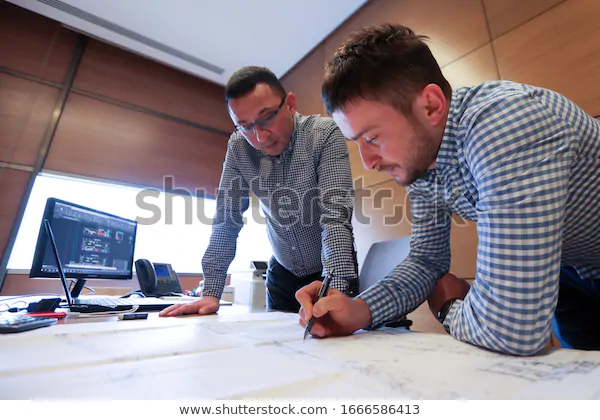 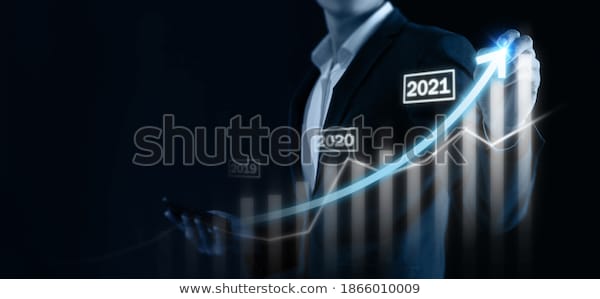 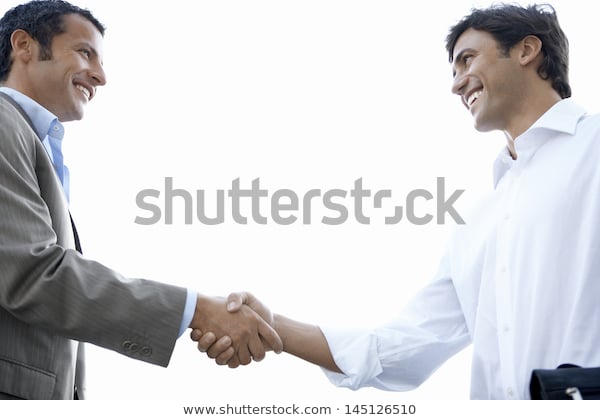 Predictable

Peregrine customers expectations can be based on prior experience to reduce uncertainty
Experience-based, Established Methodologies

Predictability based on years of similar Peregrine activity reducing schedule and scope variability
Peregrine’s clear processes and procedures provide guidance to ensure repeatable, predicable project outcomes
Clear communication reduces uncertainty

Peregrine customers can be assured, based on prior experience, that progress and roadblocks will be clearly and regularly communicated
The best customer value is assured through predicable activity without excessive contingencies baked into the project price
Peregrine Website 2.0 Deployment Strategy (AviaGlobal Group / Peregrine Proprietary)
21 December 2020
21
Key Company Strengths
SLIDE 44
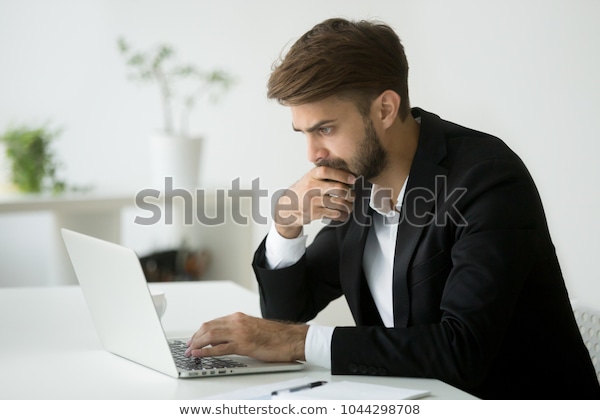 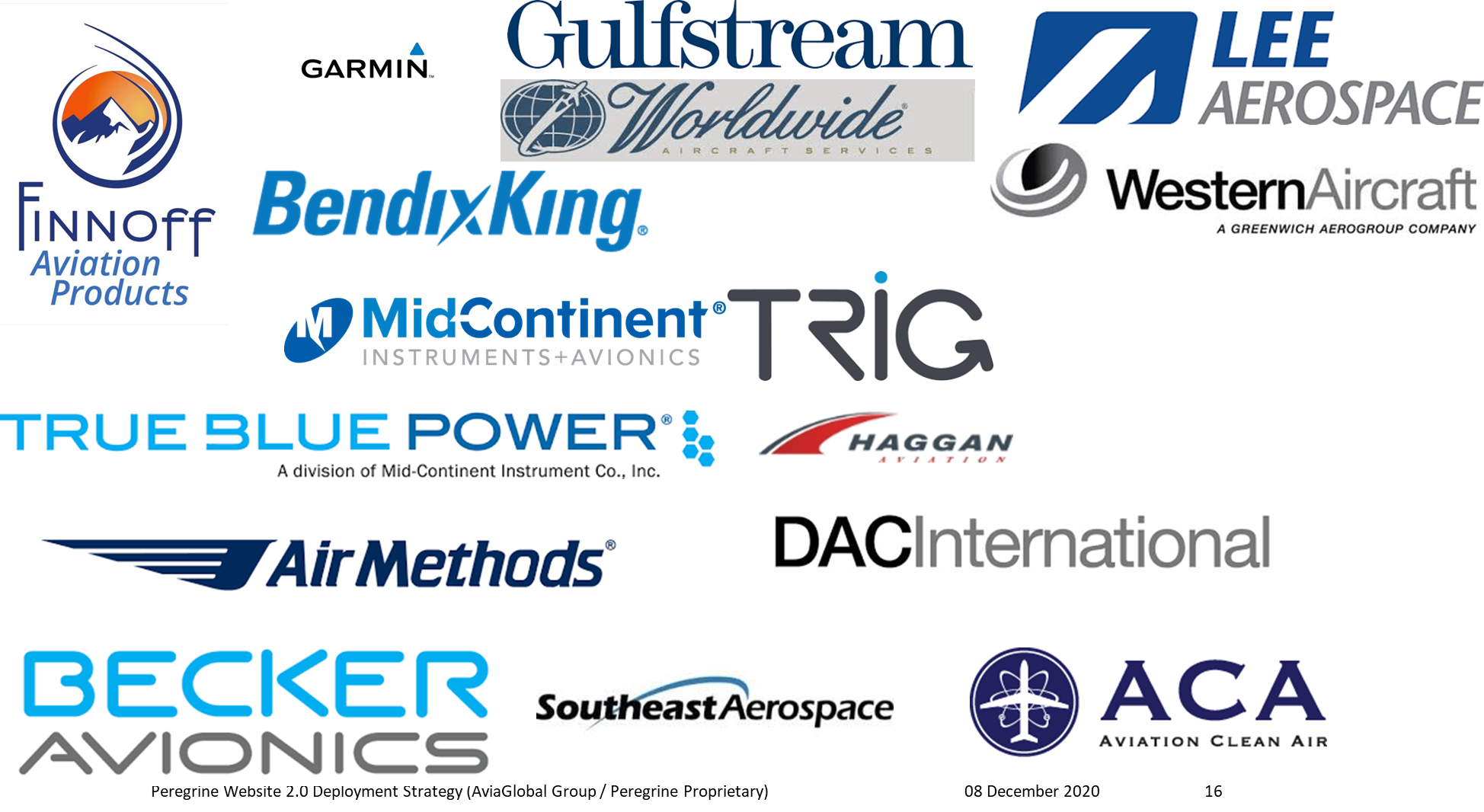 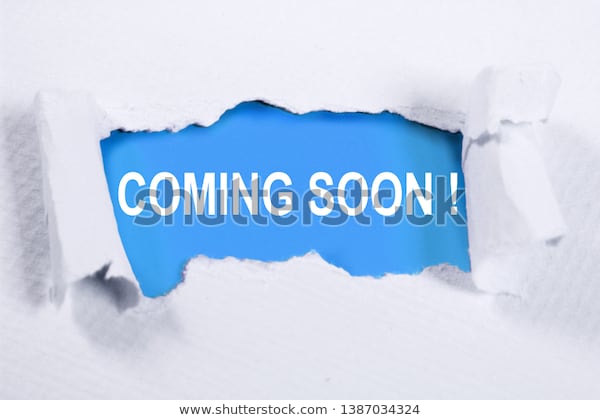 The Peregrine team is known for solving difficult engineering & certification challenges with programs typically ranging from 2 to 16 months.

Our range of projects include the certification of non-complex accessories to full cockpit updates. Your project likely fits within our range of experience.
Peregrine has successfully teamed with avionics OEMs, Part 145 repair stations and aircraft OEMs to develop cost effective solutions

No matter where you fit in the aviation market, we have worked with similar companies and delivered high-value solutions.
Peregrine has launched the process of becoming an ODA, to help their clients achieve approvals faster, to enhance their program business and to develop a niche for the company

Stay tuned for exciting news as we move toward this new means of delivering certification value to our customers
Scroll down to see our case studies
Peregrine Website 2.0 Deployment Strategy (AviaGlobal Group / Peregrine Proprietary)
21 December 2020
22
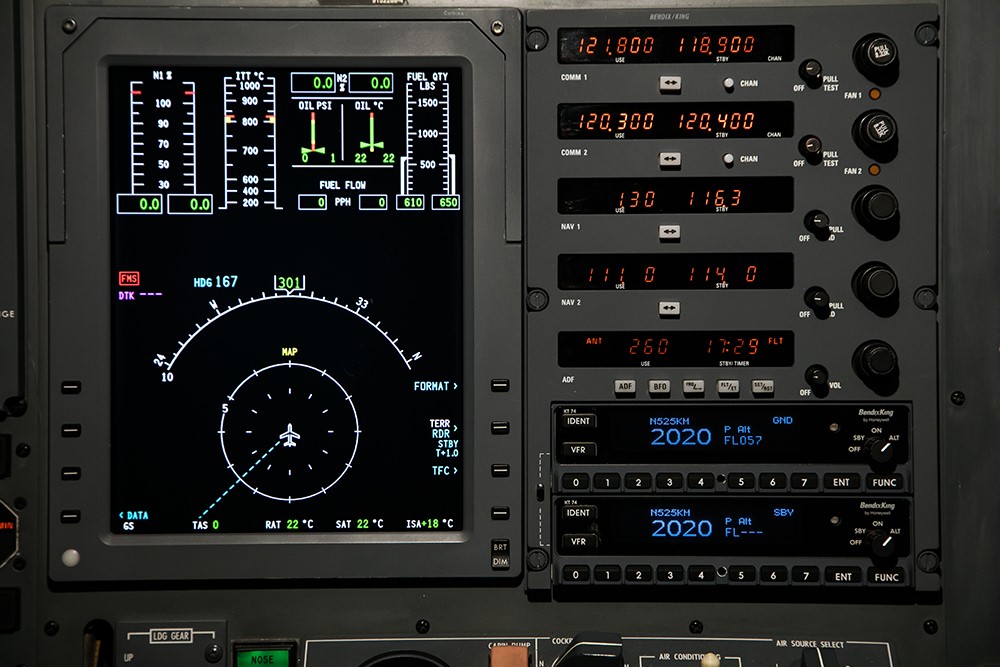 SLIDE 45
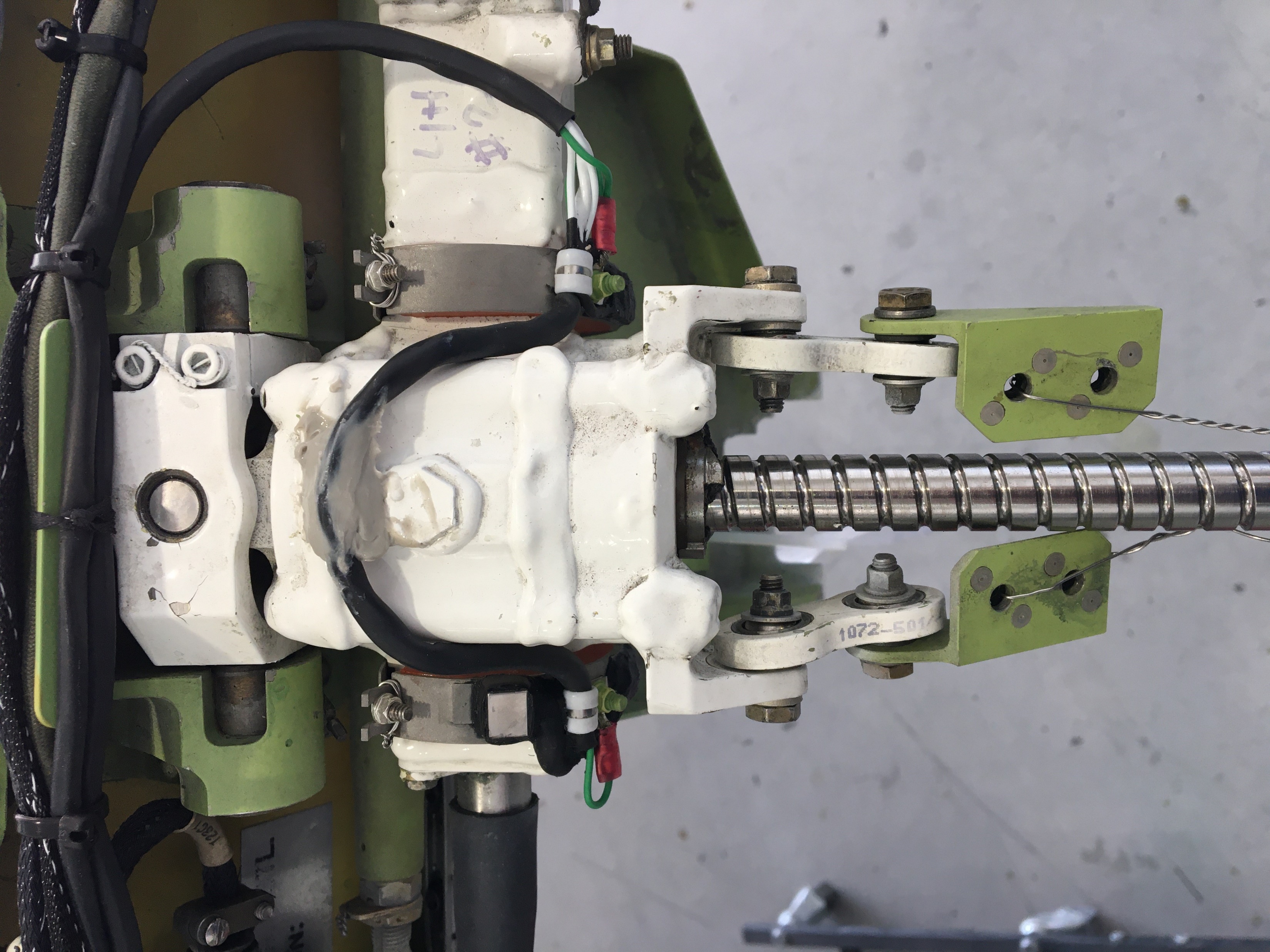 Flag and Slat Actuator heater for G150

Peregrine completed an STC to improve reliability of the flap and slat accuators for the Gulfstream G150

“Lorem ipsum dolor sit amet, consectetur adipiscing elit, sed do eiusmod tempor incididunt ut labore et dolore magna aliqua. Ut enim ad minim veniam, quis nostrud exercitation ullamco laboris nisi ut aliquip ex ea commodo consequat. Duis aute irure dolor in reprehenderit in voluptate velit esse cillum dolore eu fugiat nulla pariatur. Excepteur sint occaecat cupidatat non provident.”
- Rime “Frosty” Ice, Engineering Manager, Gulfstream
BendixKing ADS-B Transponder and Bezel for CNI-5000

Peregrine developed a solution using a modern ADS-B transponder, legacy nav/comm systems and an attractive matching bezel to meet the needs of legacy aircraft

“Lorem ipsum dolor sit amet, consectetur adipiscing elit, sed do eiusmod tempor incididunt ut labore et dolore magna aliqua. Ut enim ad minim veniam, quis nostrud exercitation ullamco laboris nisi ut aliquip ex ea commodo consequat. Duis aute irure dolor in reprehenderit in voluptate velit esse cillum dolore eu fugiat nulla pariatur. Excepteur sint occaecat cupidatat non provident.”
- I. Dent, Engineering Manager, Bendix King
Peregrine Website 2.0 Deployment Strategy (AviaGlobal Group / Peregrine Proprietary)
21 December 2020
23
SLIDE 46
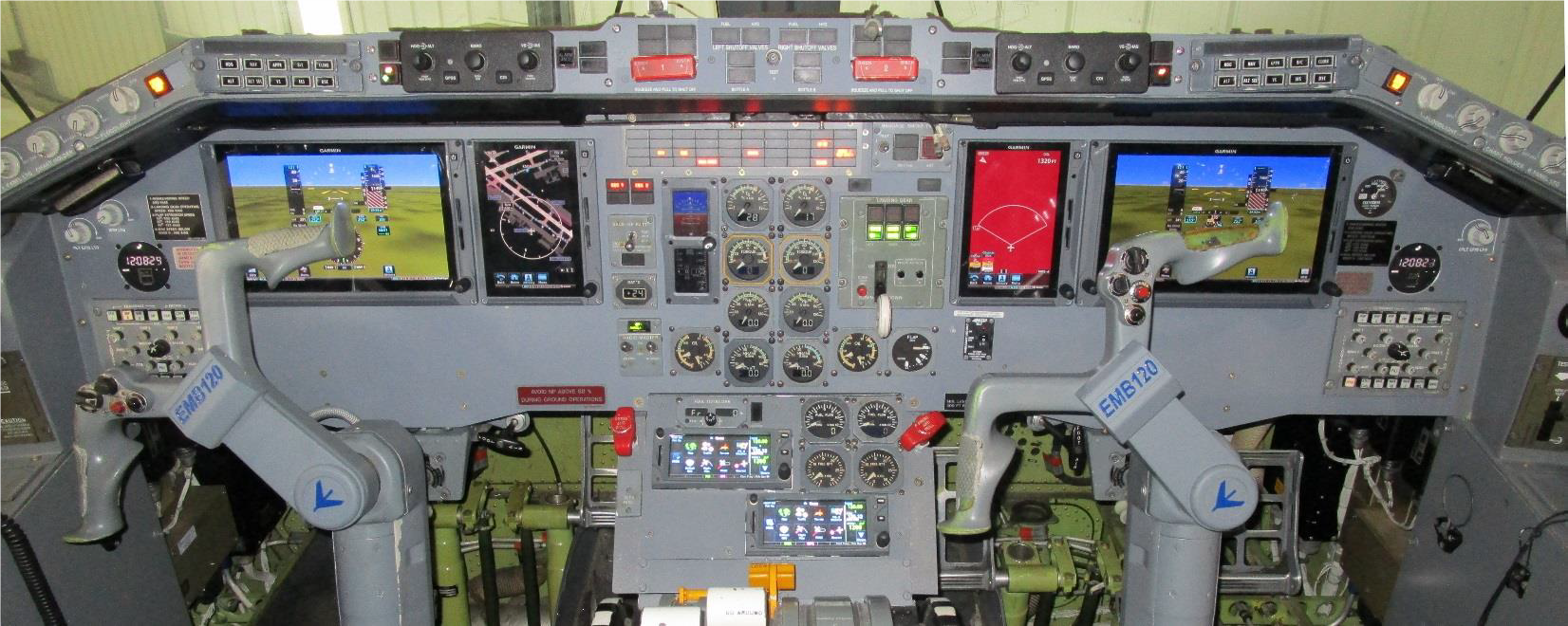 Garmin G700TXi Cockpit Upgrade for EMB-120

On behalf of Worldwide Aircraft Services, Peregrine completed a supplemental type certificate (STC), ST00895DE, installing the Garmin G700 TXi Avionics Suite in the Embraer EMB-120 ‘Brasilia’

“Lorem ipsum dolor sit amet, consectetur adipiscing elit, sed do eiusmod tempor incididunt ut labore et dolore magna aliqua. Ut enim ad minim veniam, quis nostrud exercitation ullamco laboris nisi ut aliquip ex ea commodo consequat. Duis aute irure dolor in reprehenderit in voluptate velit esse cillum dolore eu fugiat nulla pariatur. Excepteur sint occaecat cupidatat non provident.”
- Ima DeBoss, Engineering Manager, Worldwide Aircraft Services
Peregrine Website 2.0 Deployment Strategy (AviaGlobal Group / Peregrine Proprietary)
21 December 2020
24
HAL’s Updates follow:
Peregrine Website 2.0 Deployment Strategy (AviaGlobal Group / Peregrine Proprietary)
21 December 2020
25
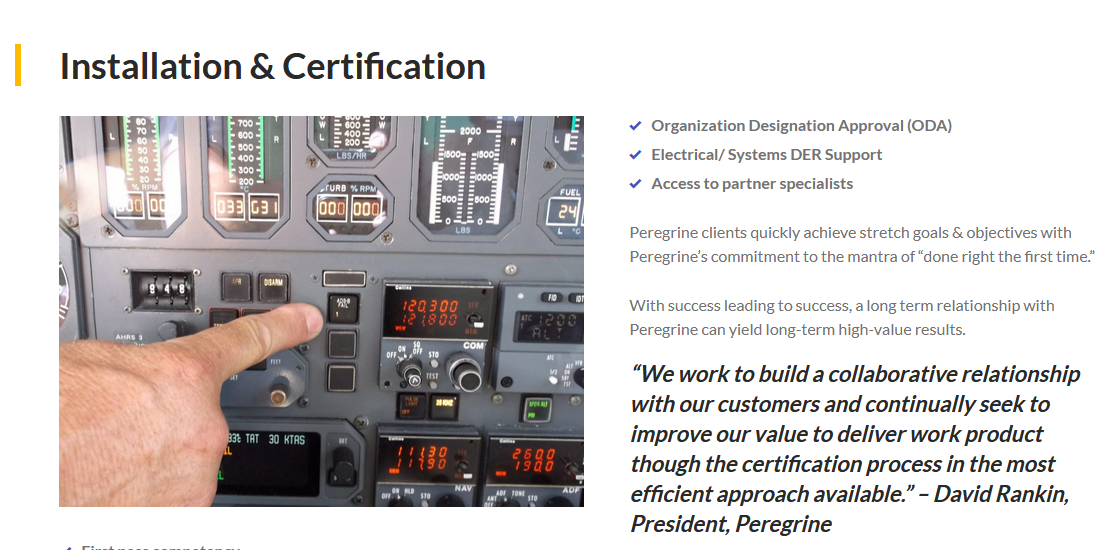 Design and Installation Certification
Peregrine Website 2.0 Deployment Strategy (AviaGlobal Group / Peregrine Proprietary)
21 December 2020
26
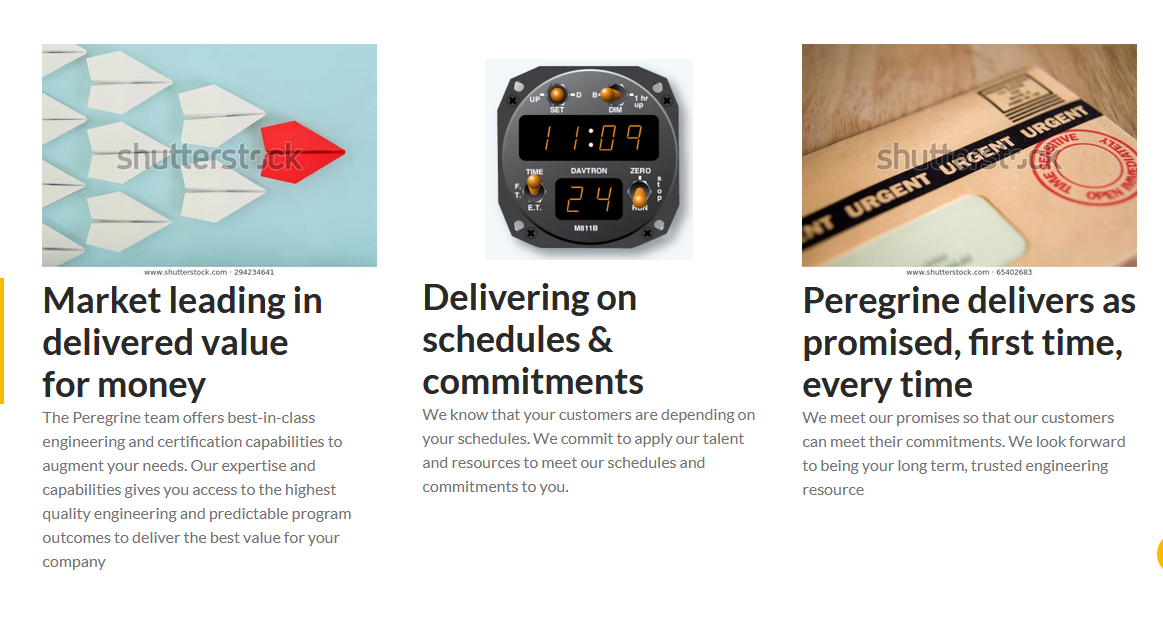 Web image ->
Impeccable quality of work with commitments met - Peregrine delivers as promised, first time, every time
SLIDE 31
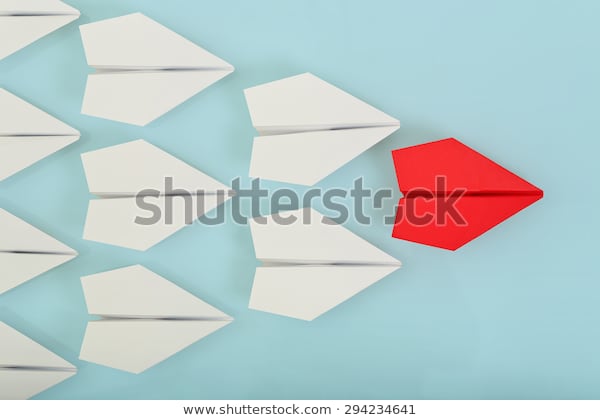 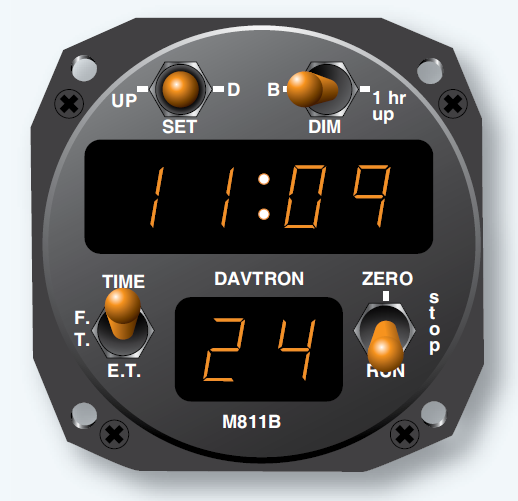 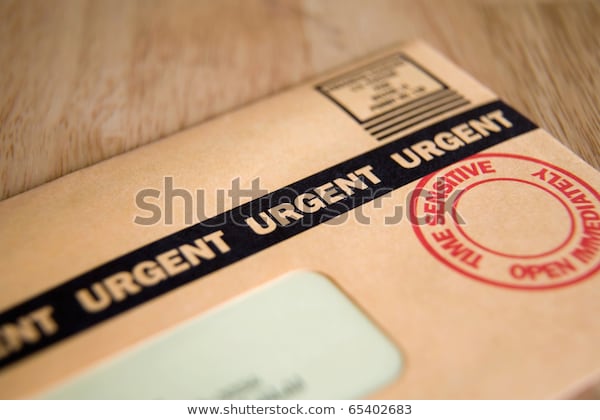 Market leading in delivered value for money

The Peregrine team offers best-in-class engineering and certification capabilities to augment your needs. Our expertise and capabilities gives you access to the highest quality engineering and predictable program outcomes to deliver the best value for your company
Delivering on schedules & commitments

We know that your customers are depending on your schedules. We commit to apply our talent and resources to meet our schedules and commitments to you.
Peregrine delivers as promised, first time, every time

We meet our promises so that our customers can meet their commitments. We look forward to being your long term, trusted engineering resource
Peregrine Website 2.0 Deployment Strategy (AviaGlobal Group / Peregrine Proprietary)
21 December 2020
27
Peregrine Website 2.0 Deployment Strategy (AviaGlobal Group / Peregrine Proprietary)
21 December 2020
27